Critique of the CAP FH-C Proficiency Photomicrographs
Presented by:
Lawrence Tsao, MD
Medical Director, East
1/4/2017
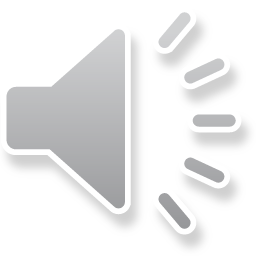 Case presentation (21-25)
This peripheral blood smear is from a 20-year-old woman who recently emigrated from Africa. She presents with persistent cyclical fevers. 
Laboratory data include: WBC = 4.8 x 109/L; RBC = 2.67 x 1012/L;HGB = 8.3 g/dL; HCT = 30.2%; MCV = 70 fL; RDW = 18; PLT = 148 x 109/L.
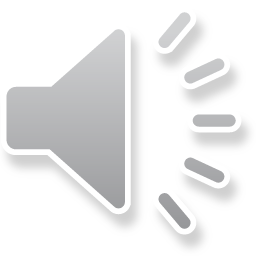 BCP-21
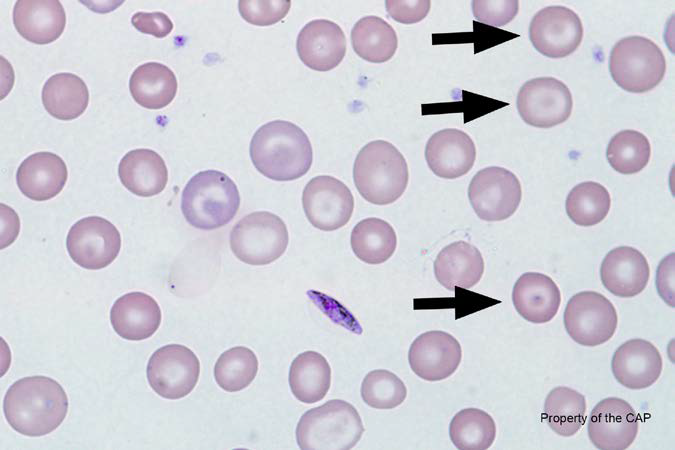 Target cell (codocyte)
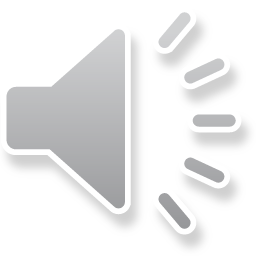 Target cell (codocyte)
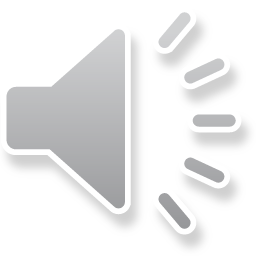 Central pallor
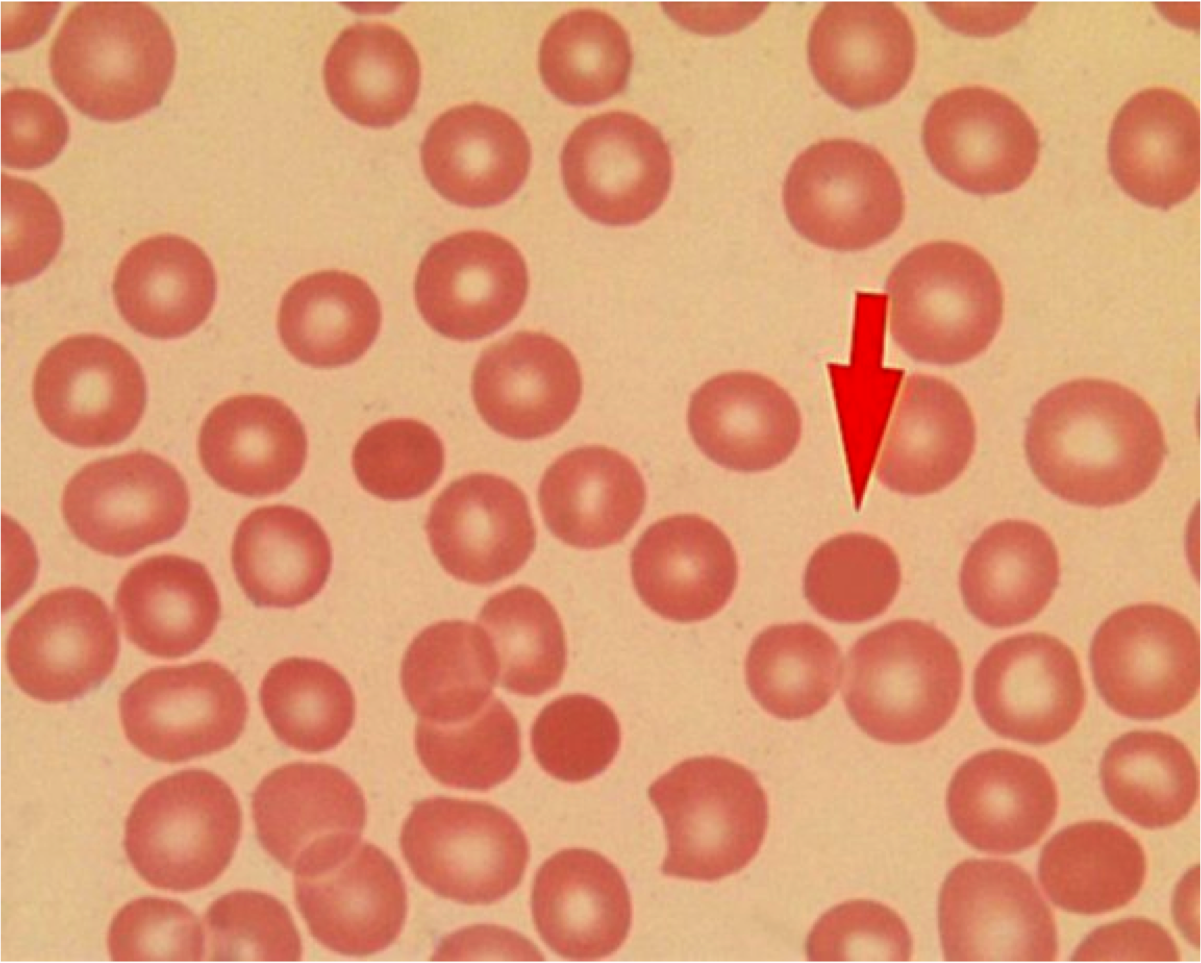 Central pallor = 1/3 diameter of cell
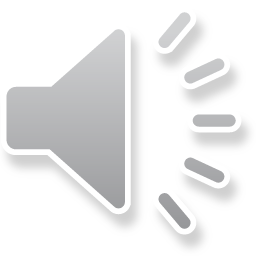 BCP-22
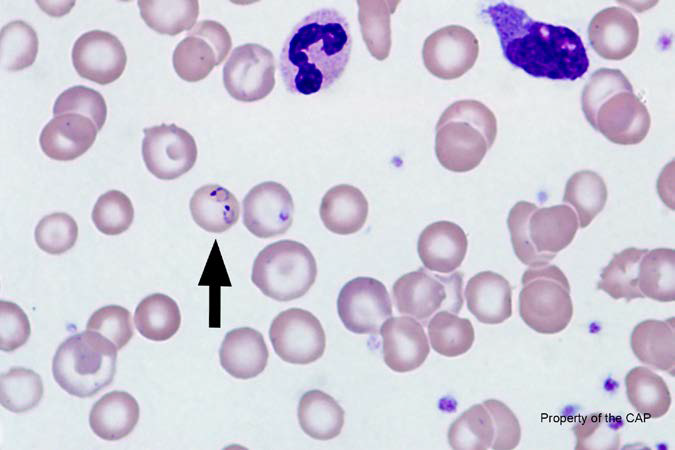 Plasmodium sp. (malaria)
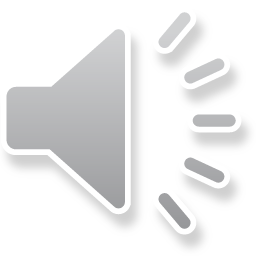 Plasmodium sp. (malaria)
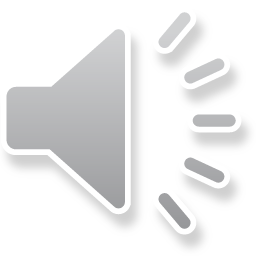 RBC Inclusions
Cabot ring
Howell-Jolly body
Pappenheimer body
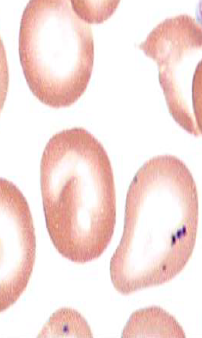 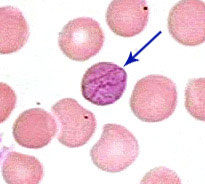 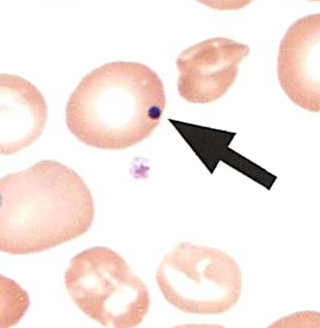 Basophilic stippling
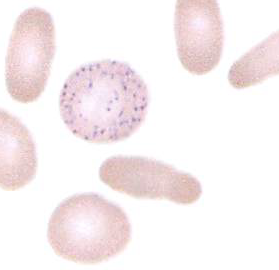 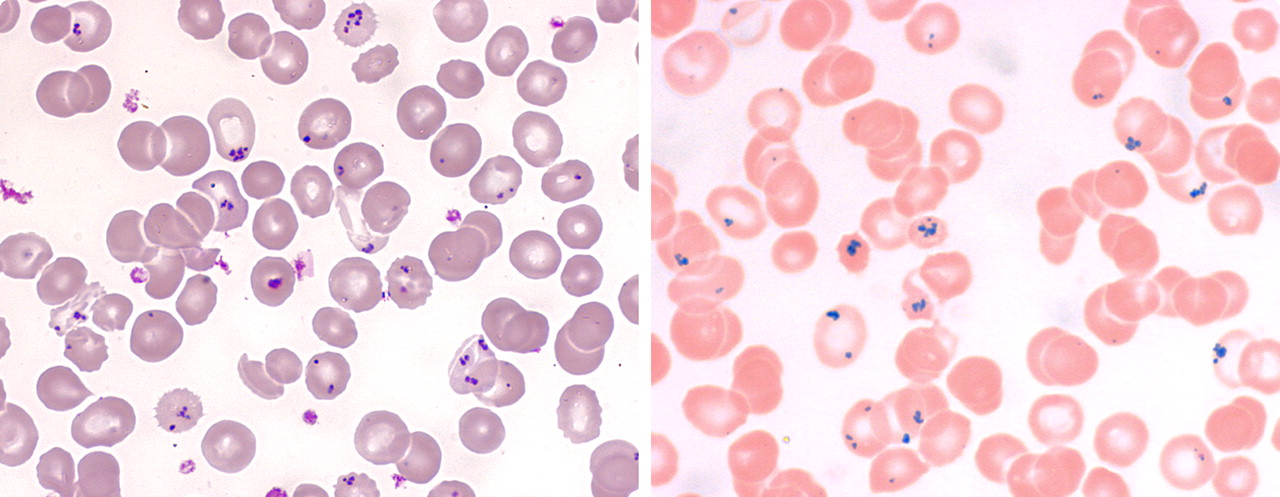 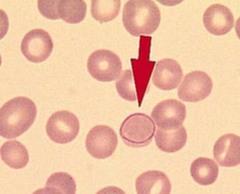 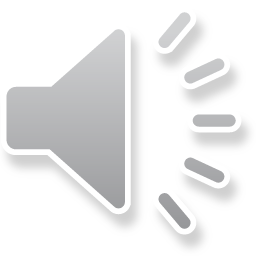 BCP-23
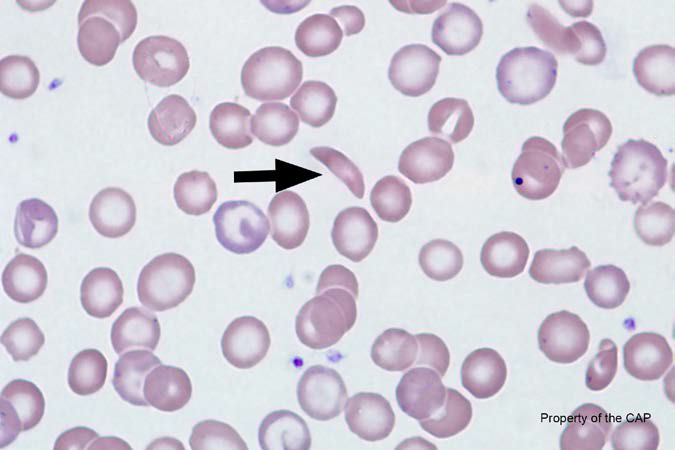 Sickle cell (depranocytye)
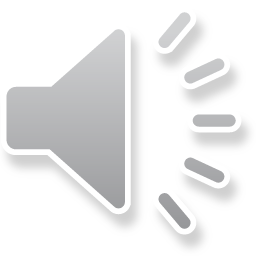 Sickle cell (depranocyte)
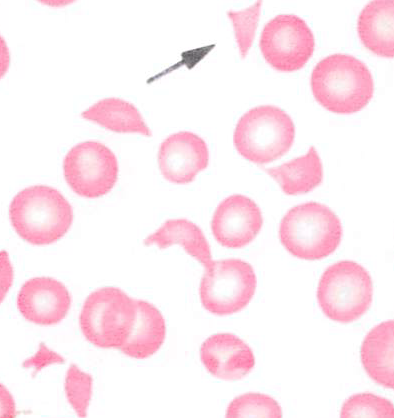 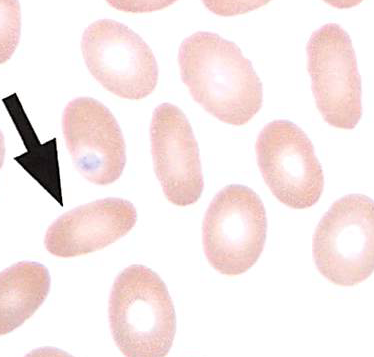 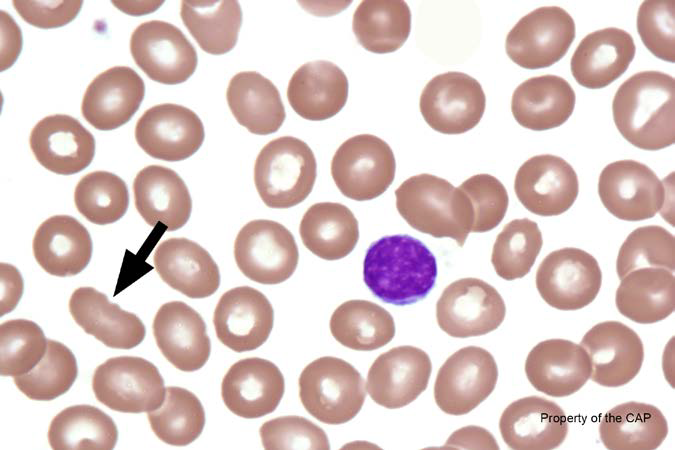 Ovalocyte/Elliptocyte
Fragmented red cell
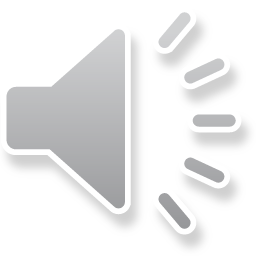 BCP-24
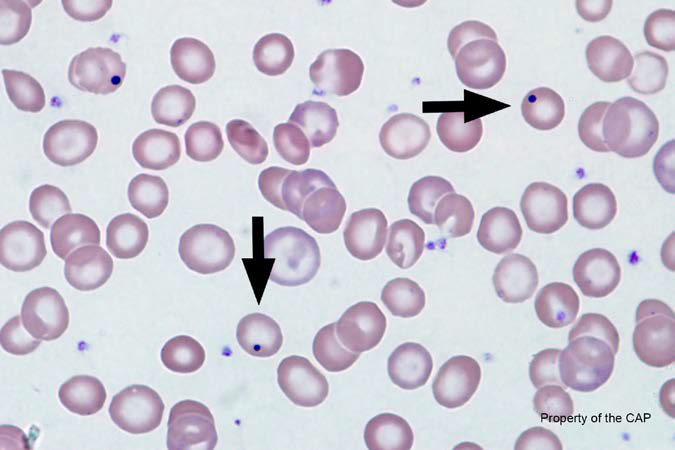 Howell-Jolly body (Wright stain)
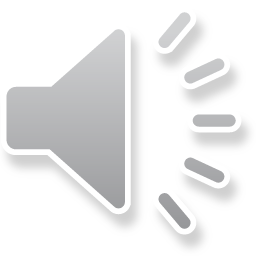 Howell-Jolly body (Wright stain)
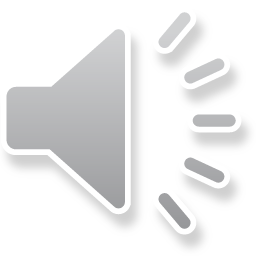 BCP-25
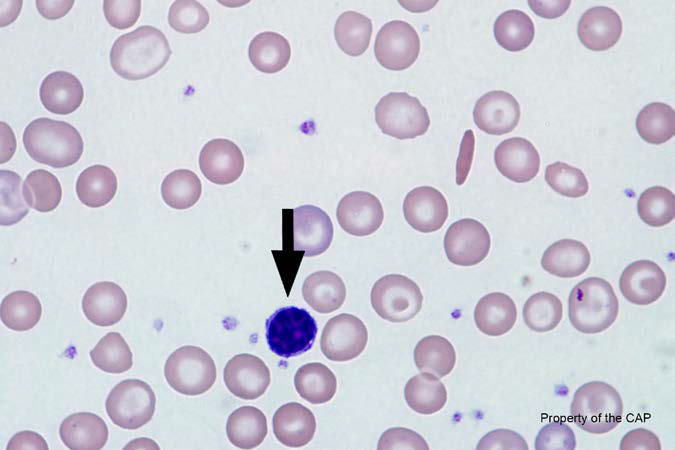 Lymphocyte
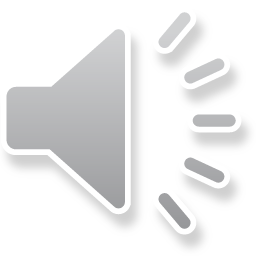 Lymphoycte
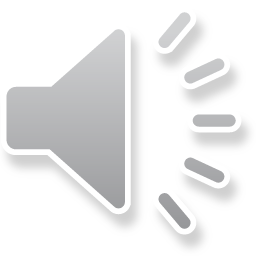 Lymphocyte
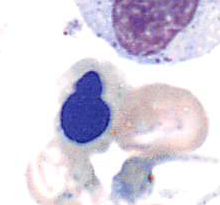 Nucleated RBCs
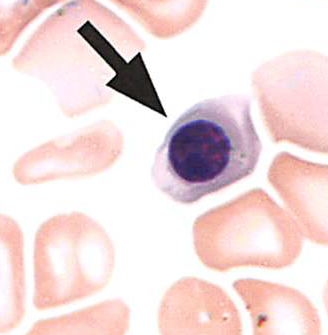 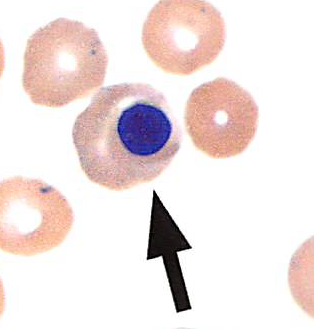 Lymphocytes, reactive
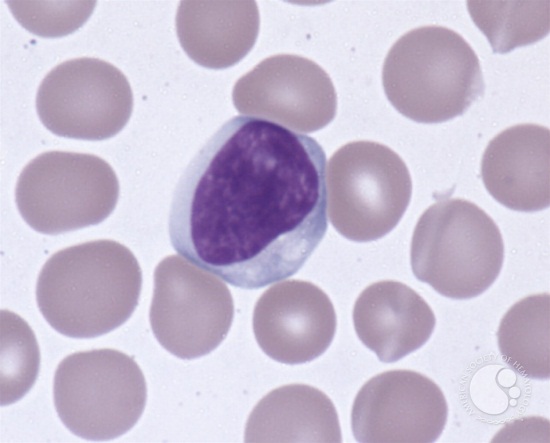 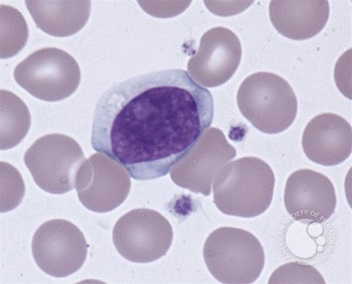 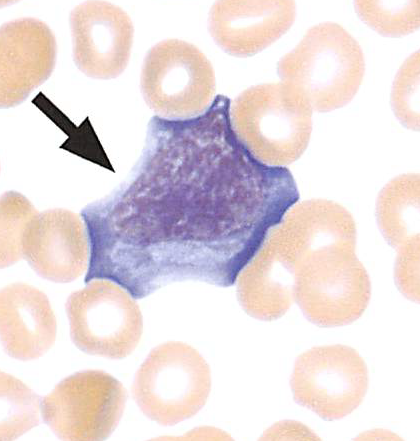 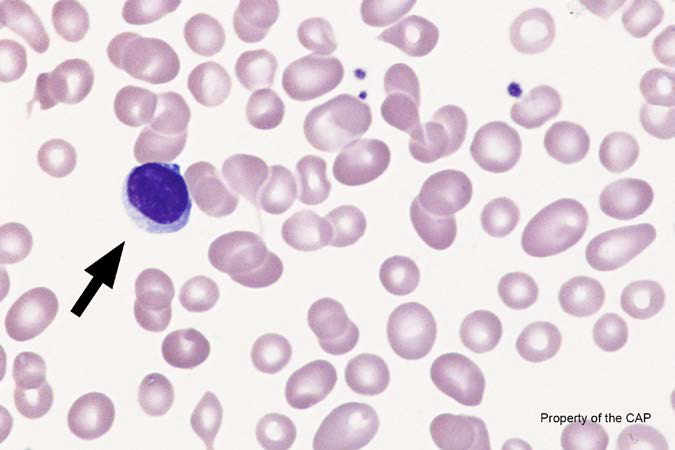 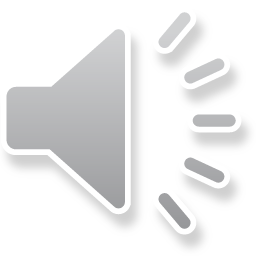 Lymphocyte
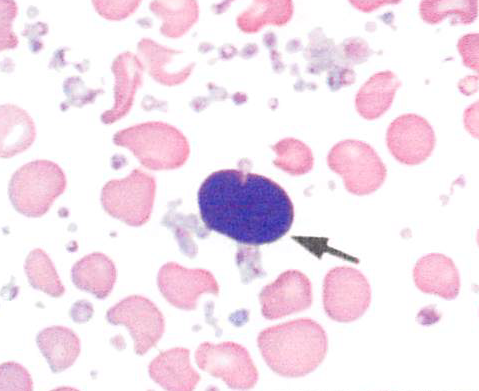 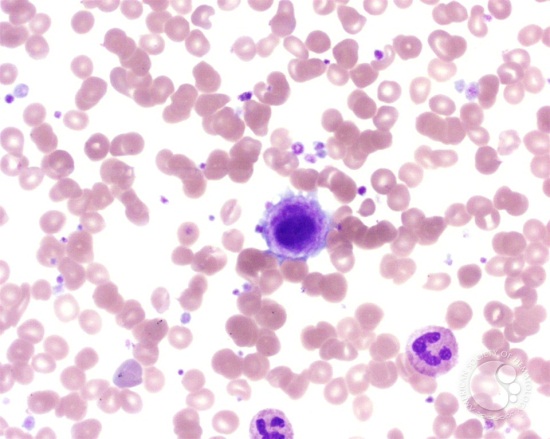 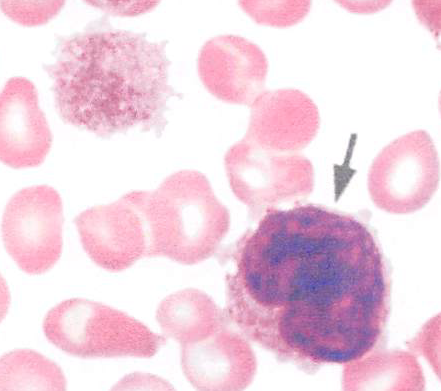 Megakaryocytes
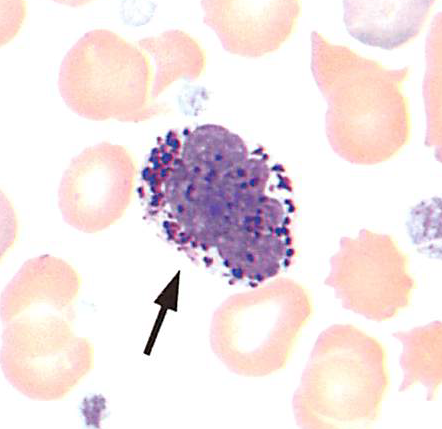 Basophils
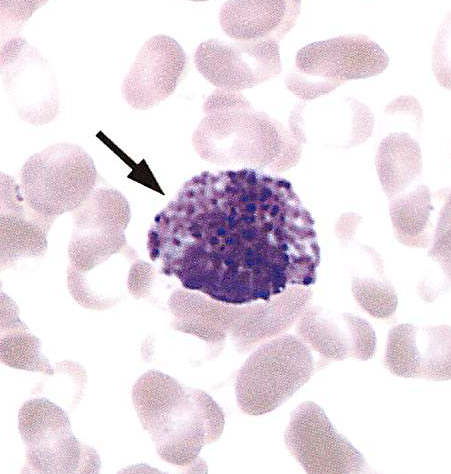 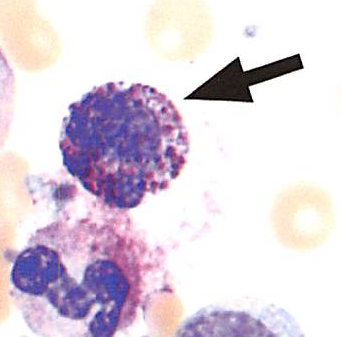 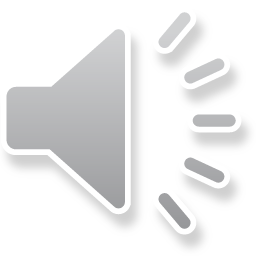